INTERCULTURAL PEDAGOGY GRANT WORKSHOP #2Fall 2019Presenter: Dr. Daniel JonesIntercultural Learning Specialist
IPG WORKSHOP #2
Today’s agenda
Debriefing of HW 1: Who am I?
Learning outcomes:
Worldview Frameworks and Curiosity
Reflection and debriefing tools
Sample activity: Values Continuum
Assessment Tools
Sample activity: Dialogue starters
Homework
WORKSHOP #1 HOMEWORK
HW DEBRIEFING: Who am I?
Intended Student Learning Outcomes:
Build student self-awareness
Find/Discuss commonalities
Build group cohesiveness
Discuss stereotyping & being stereotyped
HW Debriefing: Who am I?
HW Debriefing: Who am I?
Discussion Questions:
Which ONE identity, of the items you listed, are you proudest of and why?
Are there any identities that you did not claim on the worksheet that people you meet try to assign to you anyway? [Example: Your last name is Cortes; you must be a native Spanish-speaker.] Does it bother you when people assume that you have this identity?
WHY INTERCULTURAL INTERVENTION?
IMMERSION
Who needs scuba gear?

Immersion will help you learn to breathe underwater.
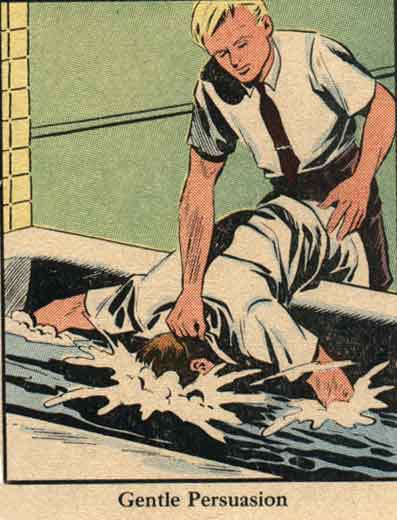 [Speaker Notes: Immersion was long believed to provide “transformative” experiences. Exposure was equated with learning. Even Krashen’s Input hypothesis (language learning) is understood in terms of its association with Instructional scaffolding.]
3 DOMINANT NARRATIVES (MVB)
1. Humans learn through exposure to cultural difference 
2. Humans learn by being immersed in another culture
3. Humans learn and develop: 
	a) by being immersed in cultural difference, 
	b) by reflecting on how they & others frame experience, 
	c) and by re-framing their experience
Vande Berg, M., Paige, R. M., & Lou, K. H. (Eds.) (2012). Student learning abroad: what our students are learning, what they’re not,  and what  we can do about it. Sterling, VA: Stylus.
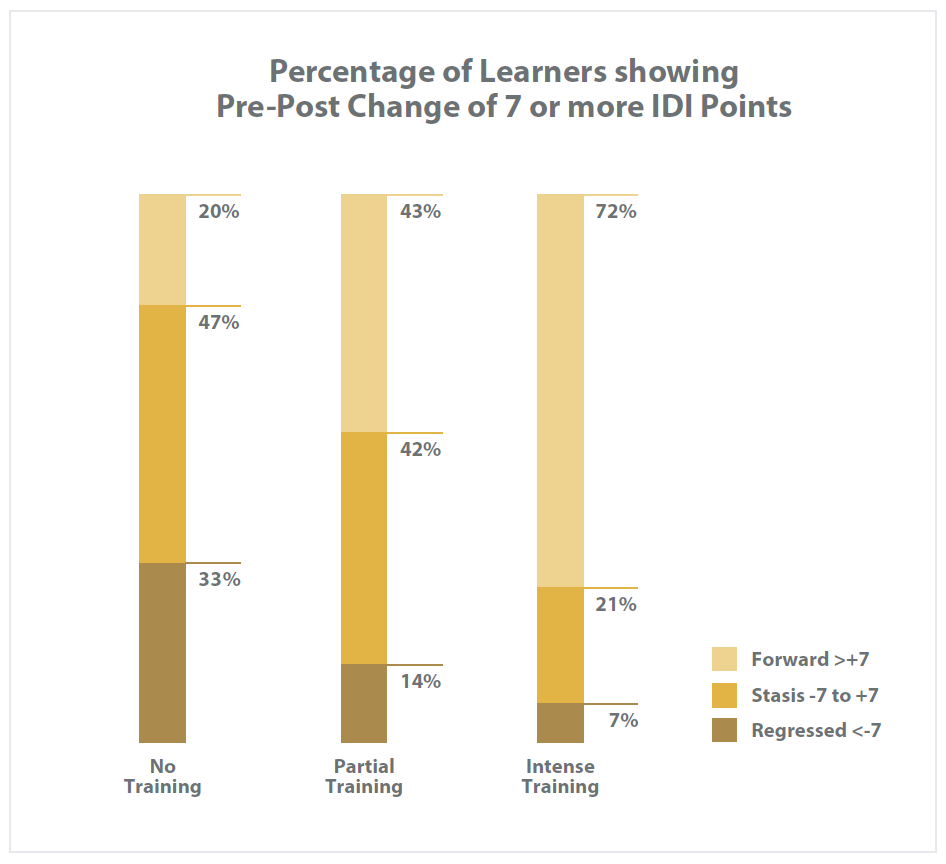 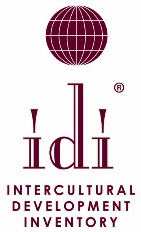 Yngve, K. (2018) Intercultural Learning in Purdue Faculty-Led Study Abroad, 2018
EDUCATORS NEED TO INTERVENE:
Help students learn to interact more effectively and appropriately in unfamiliar cultural contexts by:

Immersing students in difference part of the time, and with support
Encouraging students to reflect and thus to become aware of the ways that they and others characteristically frame experiences
Teaching students to re-frame—that is, to shift perspective and adapt behavior to other cultural contexts
CHALLENGE AND SUPPORT
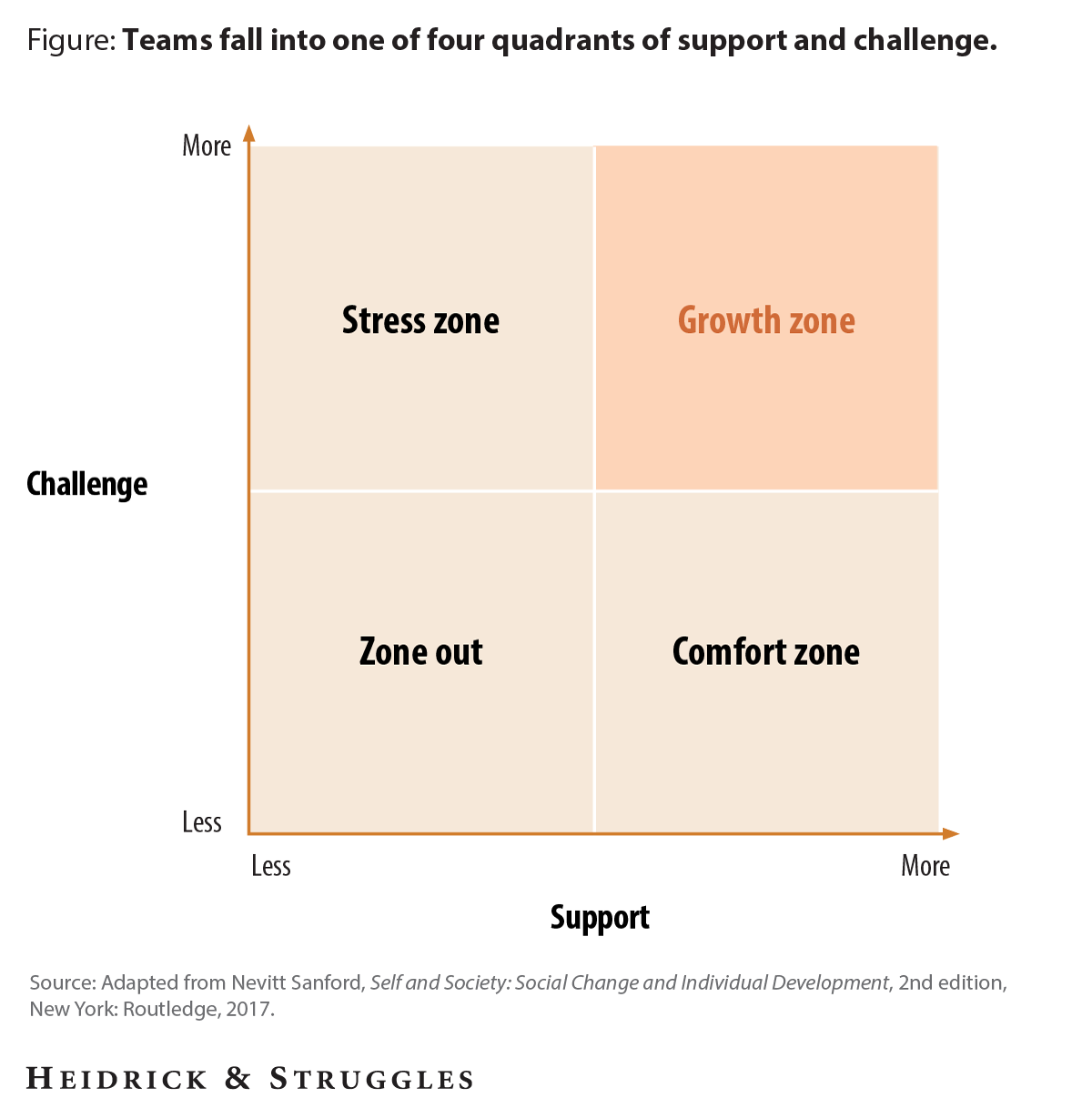 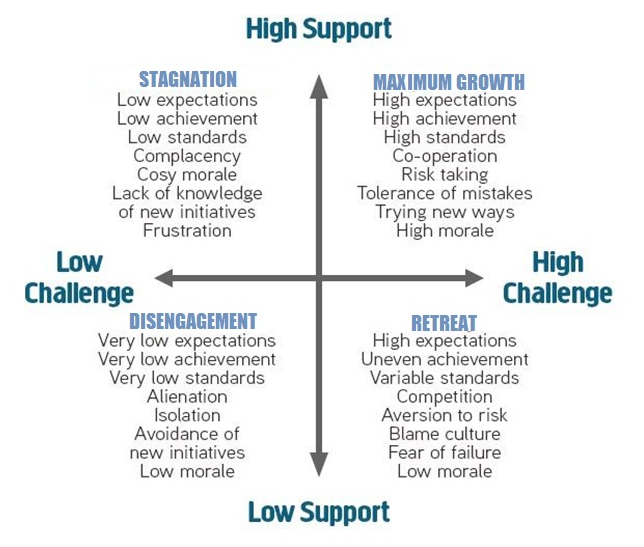 Sanford, N. (1968). Where colleges fail: A study of student as person. San Francisco: Jossey-Bass.
[Speaker Notes: Katherine]
INTERCULTURAL MENTORING
Mentoring means providing:
Ongoing support of learning
Cultural concepts and ideas to anchor learning (such as value patterns, communication styles, etc.)
Strategies for cross-cultural learning (such as developing self-awareness, observations skills, etc.)
Opportunities to put learning into practice
Opportunities to reflect on experiences (including blogging or vlogging or taking a skills quiz)
Opportunities to connect what was learned to the future (employment, graduate education, life choices, etc.)
Paige, R. M & Goode, M.L. (2009). Cultural Mentoring. In D.K. Deardorff (Ed.), The SAGE Handbook of Intercultural Competence (pp. 333-349). Thousand Oaks, CA: SAGE Publishing.
[Speaker Notes: Support, concepts & strategies, practice, reflection, and connection]
SHARE YOUR EXPERTISE
What successful pre-departure activities have you used to stimulate curiosity and/or teach cultural worldview frameworks?

How do you help your students reflect on and process their study abroad experiences?

How do you encourage your students to recognize and address their own and others’ stereotypes?
STUDENT LEARNING OUTCOMES
AAC&U Intercultural Knowledge & Competence VALUE Rubric
Cartwright, C., et al.  (2009).  Intercultural Knowledge & Competence.  Association of American Colleges & Universities.  Retrieved from https://www.aacu.org/value
[Speaker Notes: Kris]
LEARNING OUTCOMES:
WORLDVIEW FRAMEWORKS AND CURIOSITY
Cartwright, C., et al.  (2009).  Intercultural Knowledge & Competence.  Association of American Colleges & Universities.  Retrieved from https://www.aacu.org/value
[Speaker Notes: Kris]
PROVOKING CURIOSITY
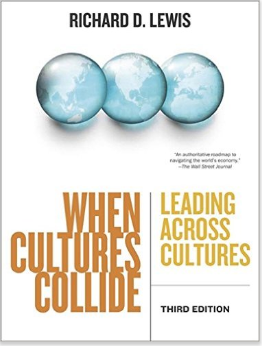 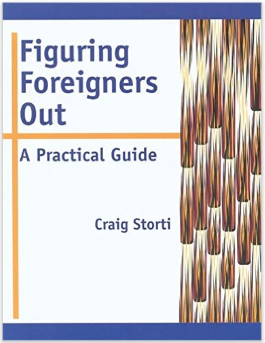 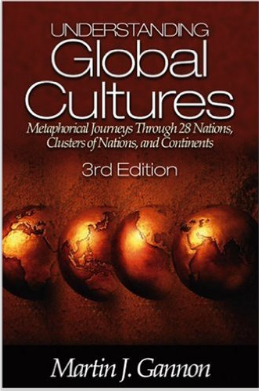 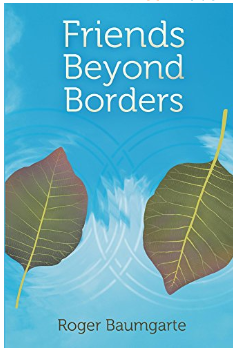 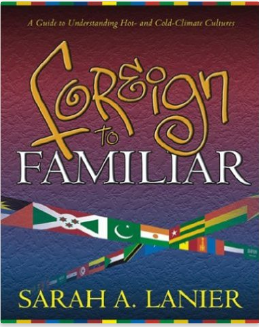 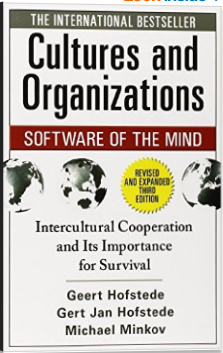 ACTIVITY 2
ASSESSMENT TOOLS
Co-facilitator: Dr. Heidi Parker
Who feels like they know nothing about assessment?
Who has used an assessment tool before?
What assessment tools have you used?
What do you know about assessments already?
What were some of the advantages and disadvantages?
ASSESSMENT TOOLS:
It’s not When you Assess, but Why
TYPES
Assessment OF Learning (summative)
Assessment FOR Learning (formative)
Assessment AS Learning (pedagogical)
Approaches
Holistic vs. Component Approaches
Direct vs. Indirect Measures
Quantitative vs. Qualitative methods
High vs. Low Face Validity
[Speaker Notes: Holistic vs. Component Approaches = Large picture measuring multiple items (BEVI, maybe IDI) vs. One Competence from AAC&U
Direct vs. Indirect Measures = Using AAC&U to qualitatively assess student essay responses on “Competence” vs. ASKS2+ where students are asked to self-assess their “Competence.”
Quantitative vs. Qualitative methods
High vs. Low Face Validity = how obvious a tool is about what it is assessing, can affect the extent to which participants can “game” the system, provide the desired answers.]
ASSESSMENT TOOLS WORKSHEET
On the Assessment Tool Worksheet keep notes about each tool presented:
Rank it as something you would or wouldn’t use.
Do you have a budget for it?
What do you consider a positive? Negatives?
What questions do you have about the tool?
After all tools are presented, share and discuss with a partner.
ASSESSMENT TOOLS
Co-facilitator: Dr. Heidi Parker
AAC&U Intercultural Knowledge & Competence VALUE Rubric
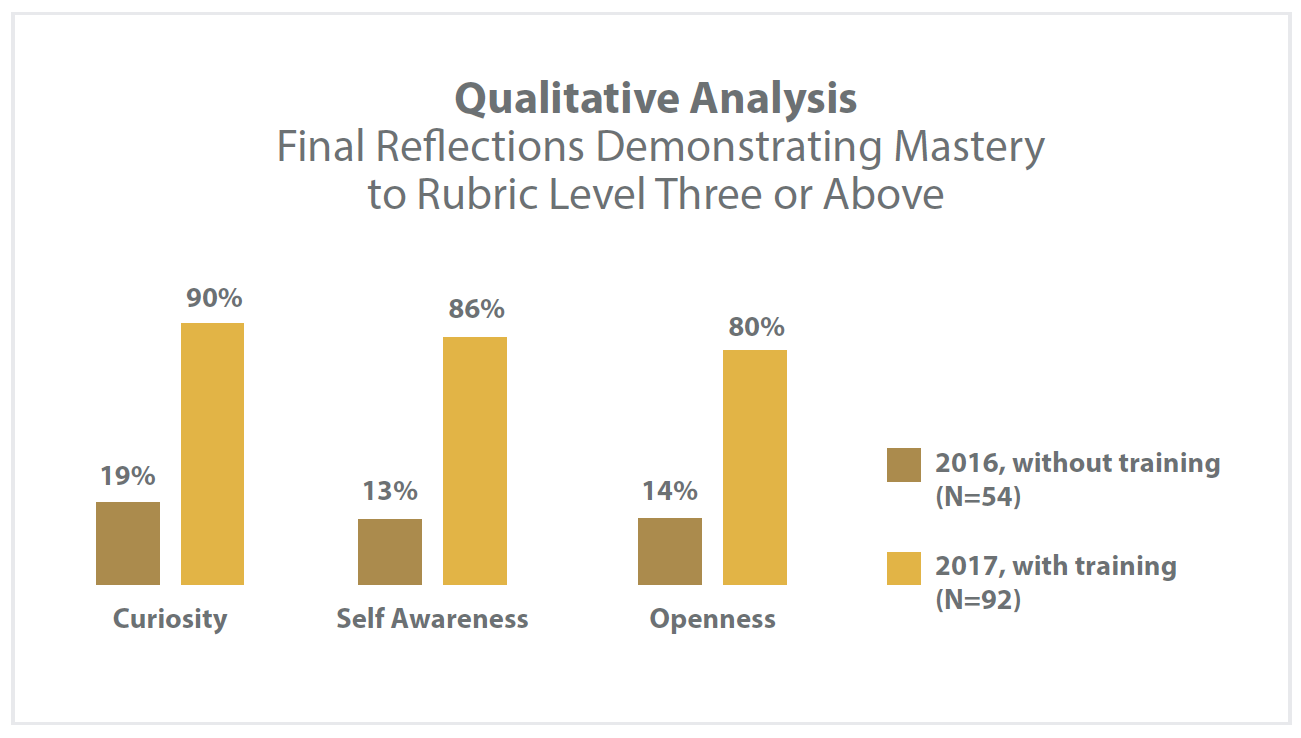 Yngve, K. (2017) Intercultural Learning in Purdue Faculty-Led Study Abroad, 2016-2017
Beliefs, Events, and Values InventorySample BEVI Aggregate Profile
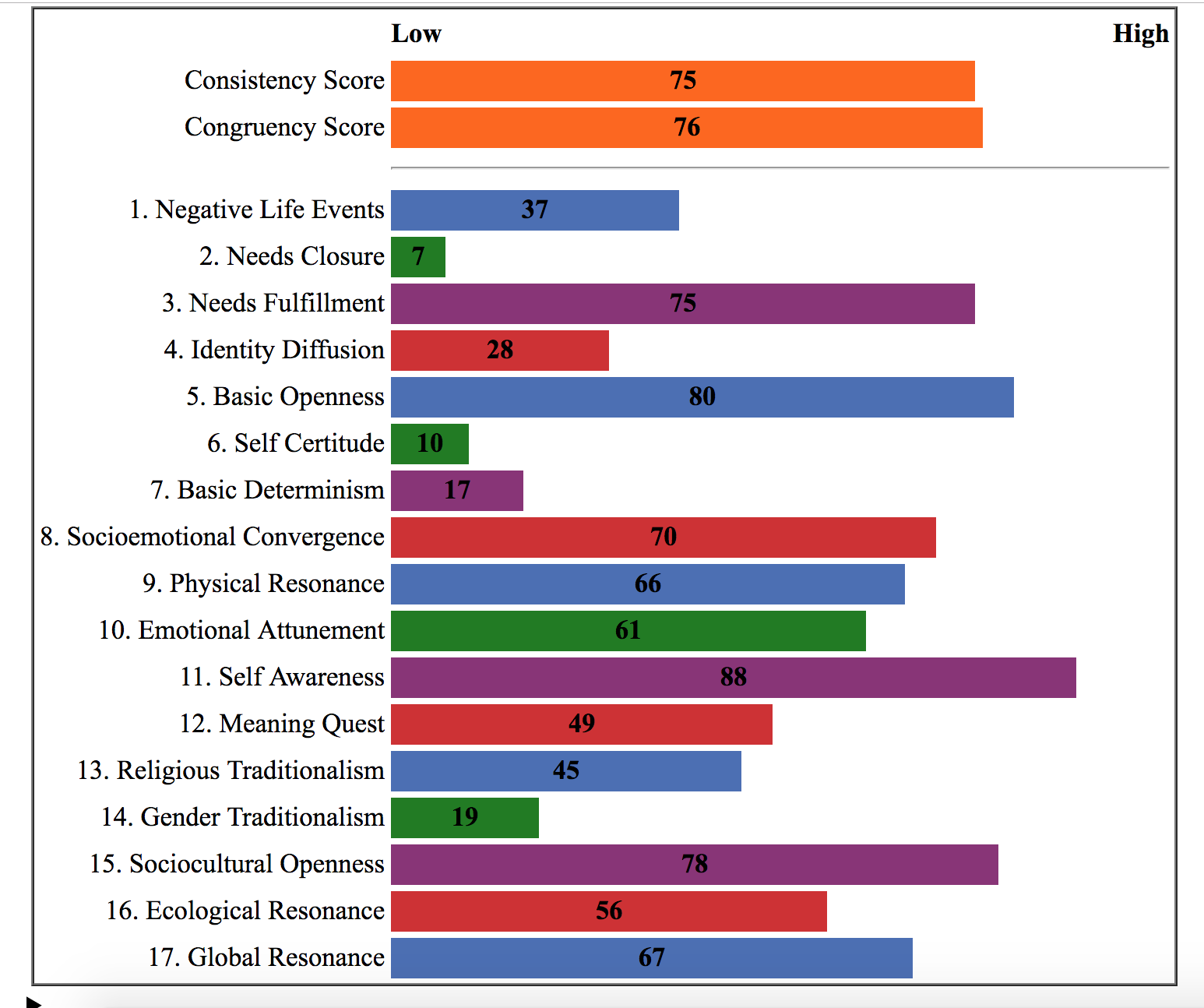 Formative Variables
Fulfillment of Core Needs
Tolerance of Disequilibrium
Critical Thinking
Self Access
Other Access
Global Access
[Speaker Notes: Potentially add screen shots from PDF of group report]
PRE- & POST-IDI RESULTS
Chart displays regression, stasis, and growth percentages. Numbered levels indicate the number of orientations changed, e.g. “Regress2” indicates that participants regressed two orientation stages.

N=376
Participants: semester and year-long study abroad students
T1: Individually mentored intervention (n=142)
T2: Group mentored intervention (n=182)
Control Group: (n=52)
Data collected over 4 semesters
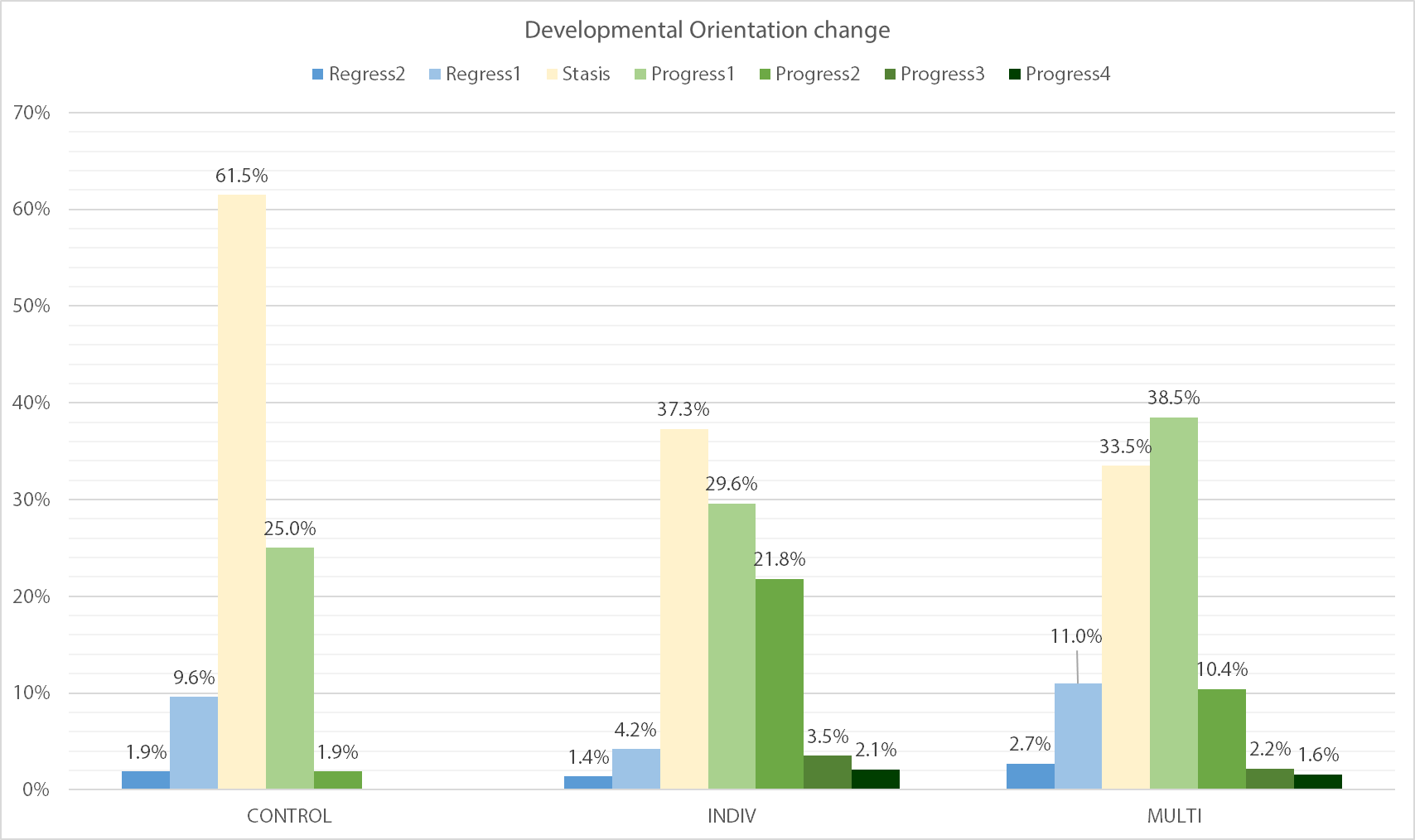 [Speaker Notes: For those who prefer larger, longitudinal studies, this is a study of two intervention types on semester and year-long study abroad.]
Assessments Debrief
Share and discuss
What questions do you have?
ACTIVITY 1
WORLDVIEW FRAMEWORKS EXEMPLAR
What is an example of a value difference you’ve encountered?

About family?
About work?
About time?
About social responsibility?
Other?
WORLDVIEW FRAMEWORKS ACTIVITY:HUMAN VALUES CONTINUUM
Each side of the room represents one extreme of the spectrum.
Listen closely to each value statement as it is designated to a specific side of the room.
Based on how you feel about the statement, move to an appropriate spot on the continuum between each side of the room.
WORLDVIEW FRAMEWORKS ACTIVITY:HUMAN VALUES CONTINUUM
Life is what happens to me./Life is what I make it.
Competition brings out the best./ Cooperation is the way to get things done.
Change is good./Tradition is important.
People should tell it like it is even if it hurts./Maintaining harmony is important even if it means not telling the complete truth.
Group membership is essential for my success./I don’t need to belong to a group to be successful.
[Speaker Notes: Can you explain your choice? Can you give an example of what that looks like?
What judgments do you make of people in other places on the continuum
Can you think of any contexts in which you would change your response?
Is there consensus among your cultural groups? How much do members of your cultural groups differ?
What might the underlying value be? Why is it important to understand underlying cultural values?]
HOFSTEDE DIVERSITY DIMENSIONS:
Individualism: the degree of interdependence a society maintains among its members.
China: 20
act in the interests of the group 
In-group considerations affect hiring and promotions 
closer in-groups (such as family) receive preferential treatment
Employee commitment to the organization (but not necessarily to the people in the organization) is low.
cold or even hostile to out-groups
Personal relationships prevail over task and company.
India: 48 (both collectivistic and Individualist traits)
C: a high preference for belonging to a larger social framework
C: act on behalf of the greater good
C:Rejection by peers causes a sense of intense emptiness
C: Employment decisions are often based on relationships
I: a result of its dominant religion/philosophy – Hinduism.
I: People are individually responsible for the way they lead their lives
U.S.: 91
hierarchy is established for convenience
hiring, promotion and decisions are based on merit or evidence of what one has done or can do
people look after themselves and their immediate families 
should not rely (too much) on authorities for support
not shy about approaching their prospective counterparts in order to obtain or seek information
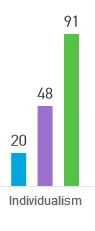 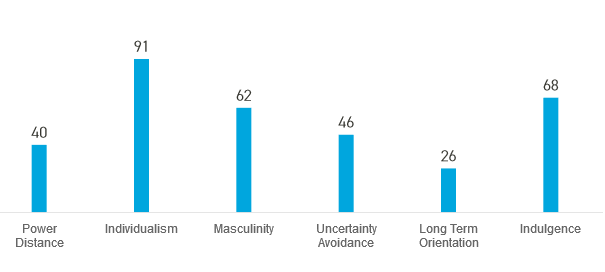 DEBRIEFING PRACTICE
Pair up. One of you play the role of instructor and debrief the other. You’ll get a chance to switch roles later today.
What did you/we learn?
What if?
What are some other ways this activity could be debriefed? What other intercultural competence could be focused on?
What complications could arise from such an activity? How could these be mitigated?
How does this relate to the real world (your teaching)?
What next? What might you do differently?
ACTIVITY 2
TOOLS FOR STIMULATING DIALOGUE
Minature Metaphors
Pick-a-Postcard
Chiji Processing Dice

Let’s try it!
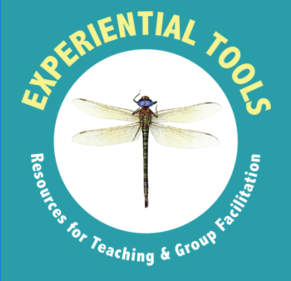 MINIATURE METAPHORS
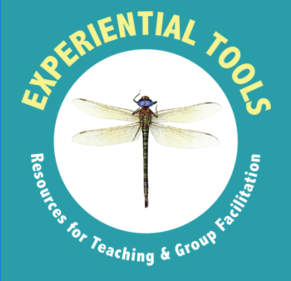 Element of Worldview Frameworks:
History
Values
Politics
Communication styles
Economy
Beliefs
Practices

Select a “metaphor” that elicits a connection to one of the above elements
Be prepared to share
After each person shares, ask questions about the association or element chosen.
[Speaker Notes: After each person shares, ask questions about the association or element chosen.]
DEBRIEFING PRACTICE
Pair up in your original partnerships. Switch roles so that the second person has a chance to play the debriefer.

How do you feel?
What happened?
What did you/we learn?
How does this relate to the real world (your teaching)?
What if?
What next?
HOMEWORK
WORKSHOP #2 HOMEWORK
Reflection on Mediated Dialogue Prompts (clips from Crossing Borders Education films)
Intercultural assessment plan for your study abroad program
Upload both assignments to Blackboard in the appropriate Assignment Submission box.
QUESTIONS & COMMENTS
The AAC&U Intercultural Knowledge and Competence VALUE Rubric?
Curiosity activities
Worldview activities
THANK YOU
Contact info: dcjones@purdue.edu